Sozialwissenschaften(SoWi)
Ist das ein Fach für mich?
Aus welchen Fächern besteht das Fach?
Das Fach Sozialwissenschaften gliedert sich in drei Fächer auf. Es besteht aus den Fächern Soziologie, Politikwissenschaften und Wirtschaftswissenschaften.
Soziologie:
Das Fach Soziologie erforscht die Struktur, die Funktion und Entwicklungszusammenhänge innerhalb einer (verschiedener) Gesellschaften. (Stichwörter: Familie, Gruppen, Klassen /Milieus /Schichten)
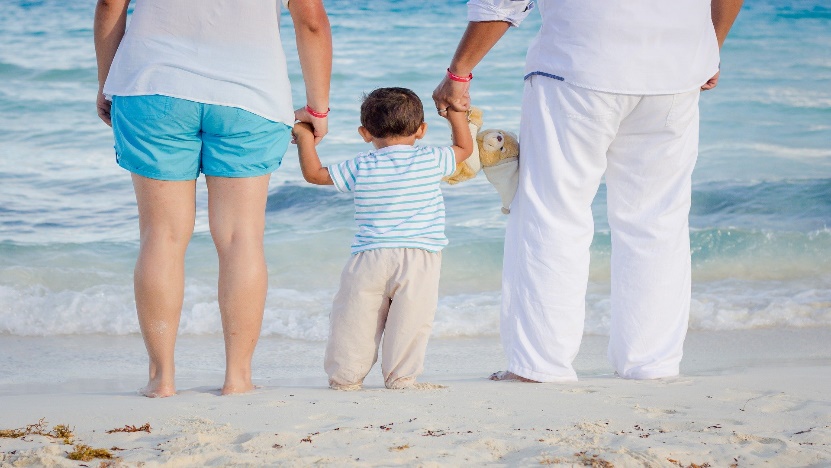 Politik:
Das Fach Politik untersucht die Führung und Vertretung der einzelnen Gesellschaften (z. B. durch Parteien) und vergleicht politische Systeme.
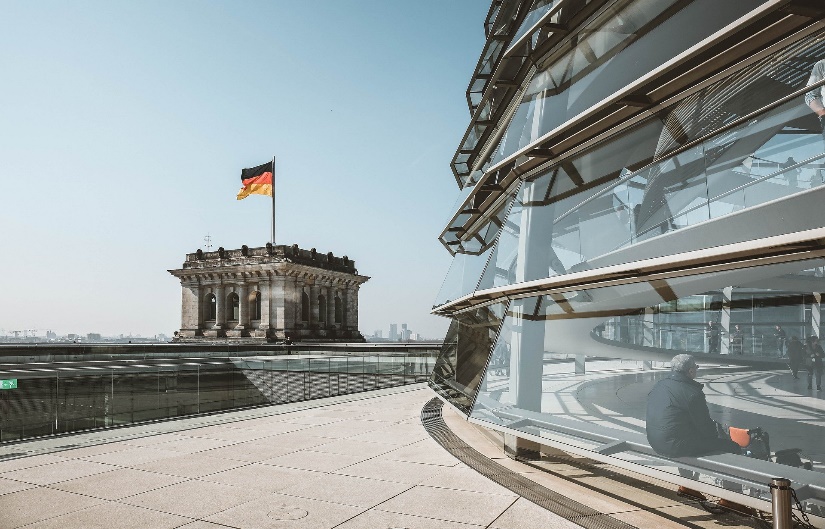 Wirtschaftswissenschaften:
Das Fach Wirtschaftswissenschaften untersucht den Aufbau und Ablauf verschiedener Wirtschaftssysteme. Unter einem Wirtschaftssystem versteht man vereinfacht gesagt einen Markt (man denke an einen Wochenmarkt).
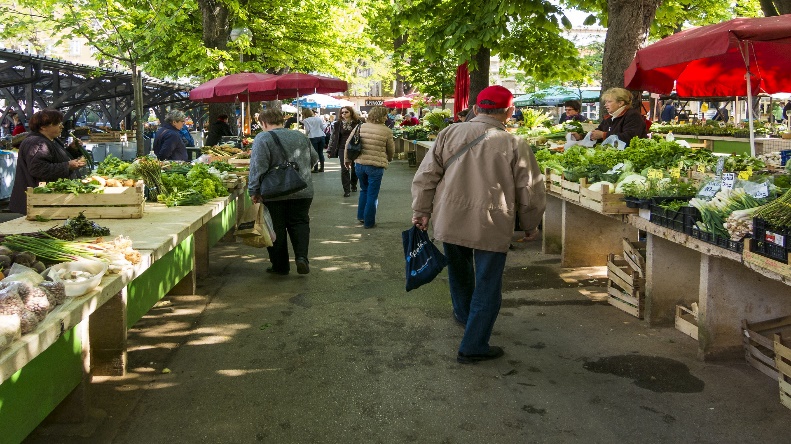 Ziele des Fachs:
Der Schülerinnen und Schüler sollen befähigt werden, selbst (demokratische) Entscheidungen herbeizuführen und diese zu verantworten („mündiger Bürger“).
Enge Verflechtung mehrerer Fächer (Übersicht):
Beispiel für die Herangehensweise an ein Thema
Was solltet ihr mitbringen?
Anforderungen:
- diskussionsfähig / kommunikationsfähig
- kooperationsfähig (bezüglich Mitschüler)
- handlungsorientiertes Arbeiten (bezüglich        	Methoden)
- Leseverständnis (bezüglich Fachtexte)
	…
Noch Fragen?
Wenn ihr/Sie Fragen habt oder mehr Informationen benötigt, wendet Euch an Herrn Gesierich.

E-Mail: Herr.gesierich@ekr-schmallenberg.de